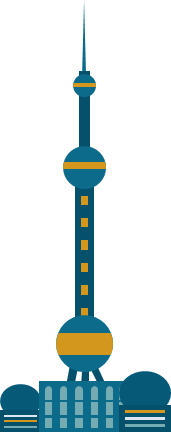 《建设法规》导学方案
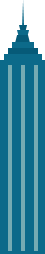 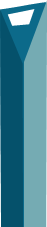 榆林市电大   杜喜勤
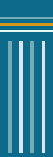 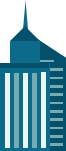 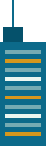 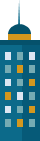 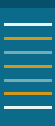 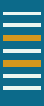 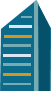 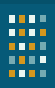 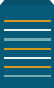 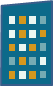 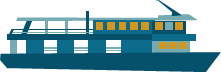 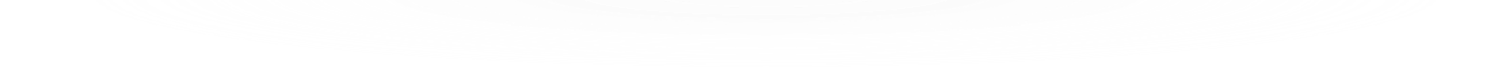 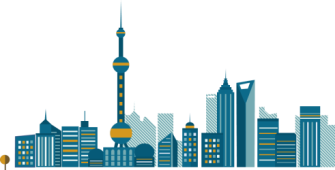 目录
一、平台登录方法 
二、课程考核方式及形成任务
三、课程讨论区发帖方法及要求
四、课程学习方法
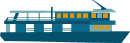 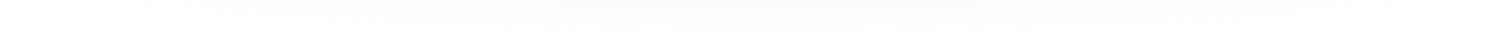 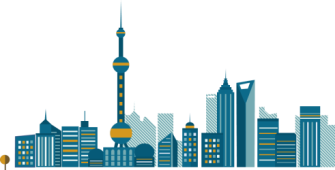 输入网址http://www.ouchn.cn/
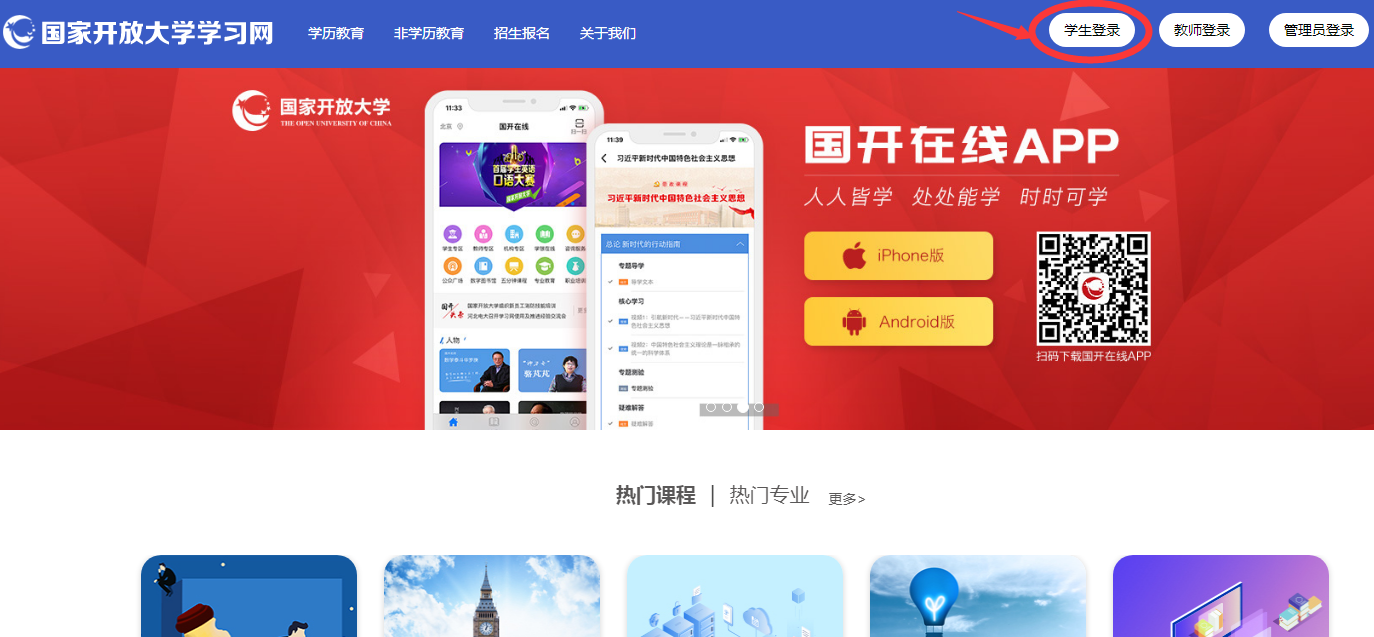 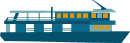 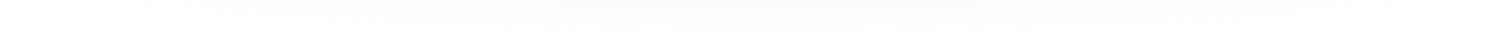 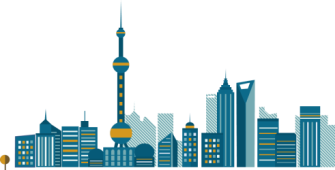 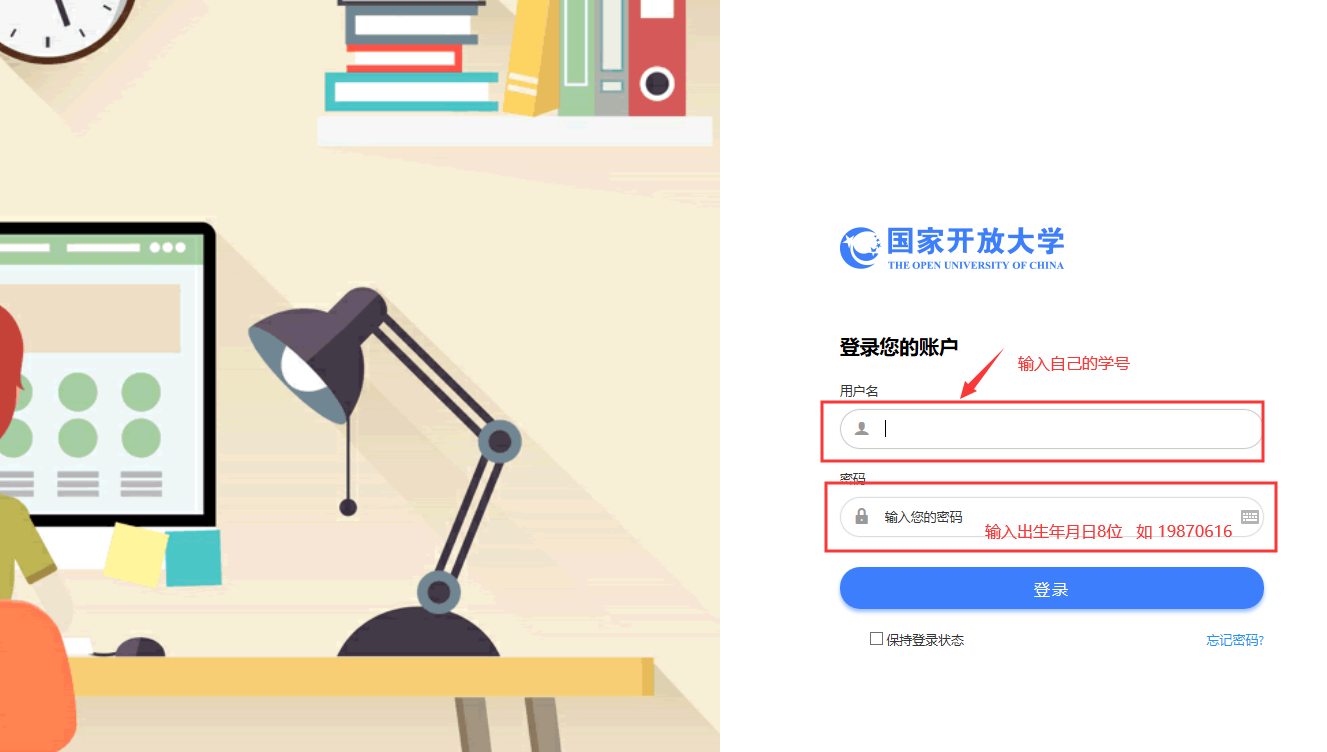 输入网址http://www.ouchn.cn/
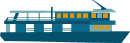 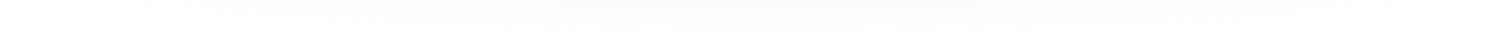 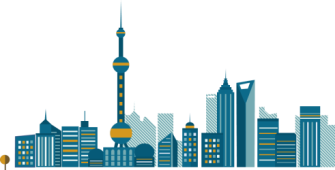 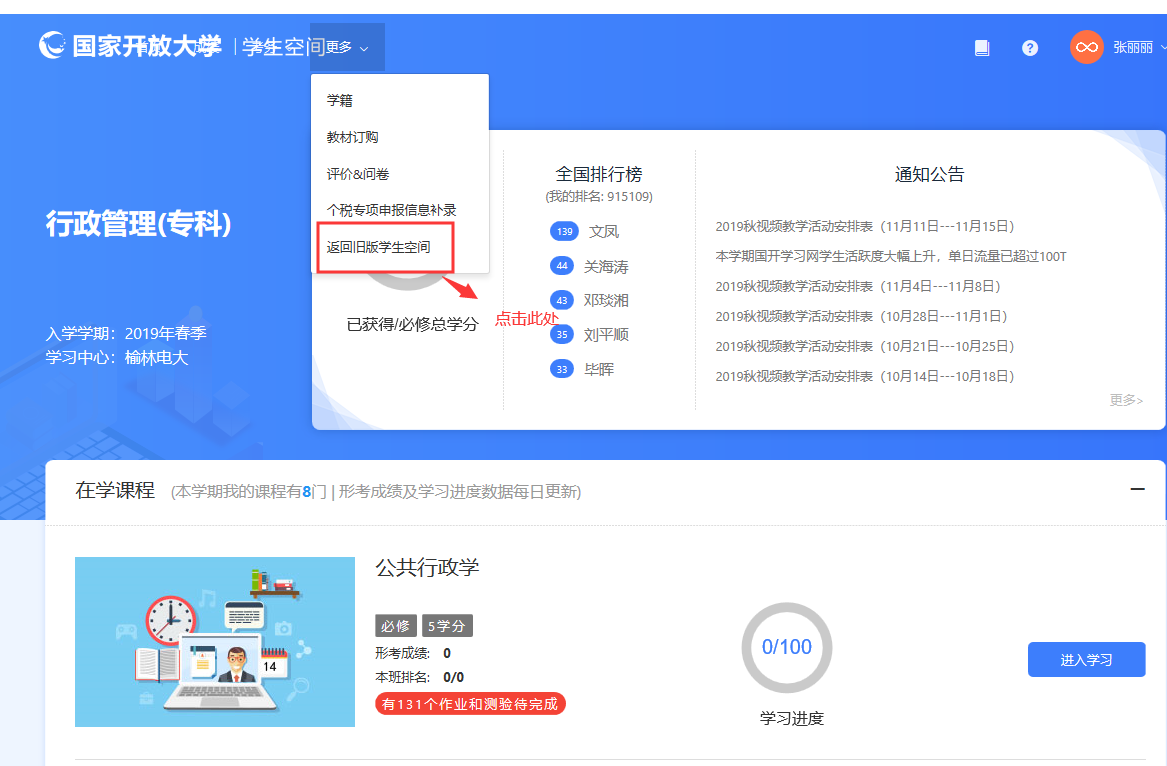 输入网址http://www.ouchn.cn/
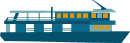 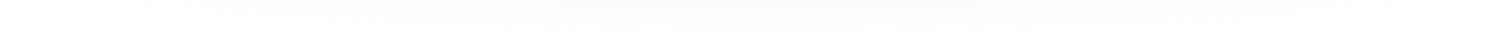 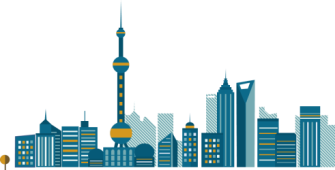 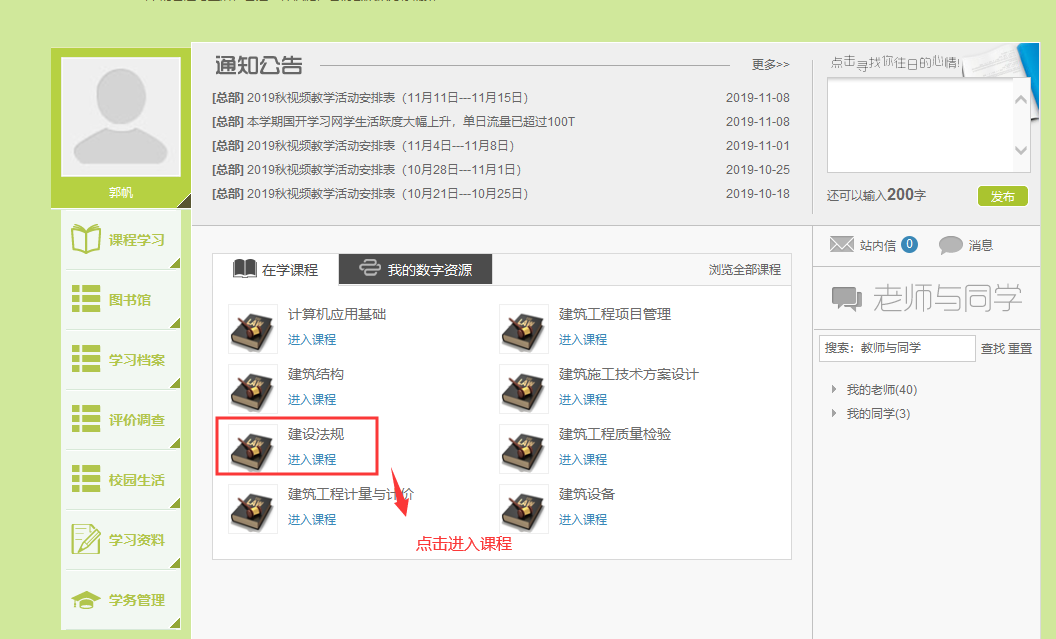 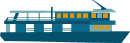 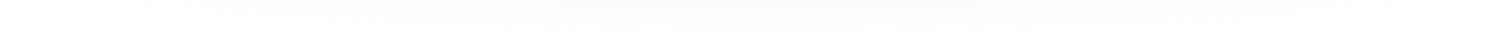 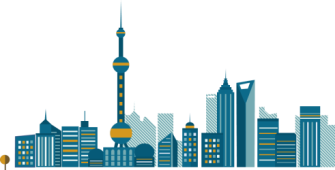 点击可查看课程考核说明
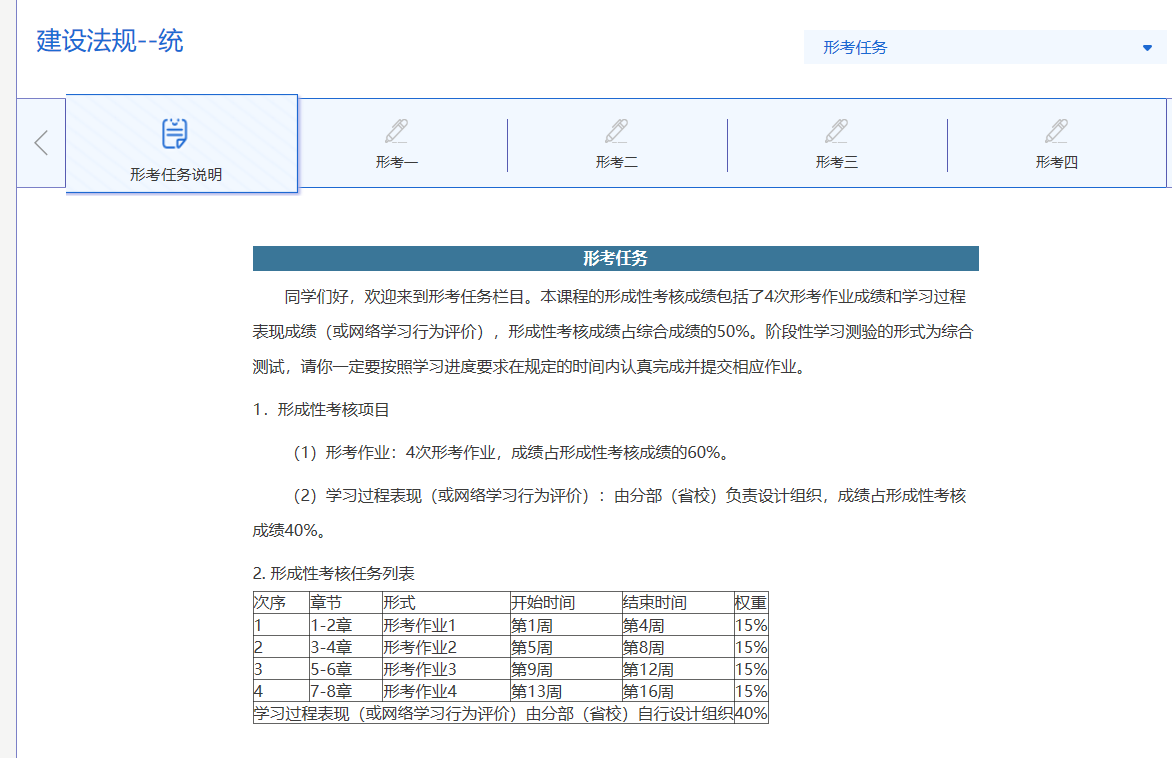 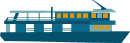 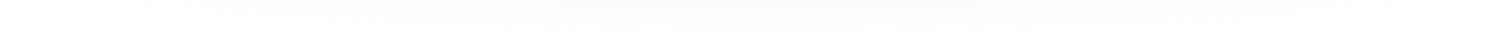 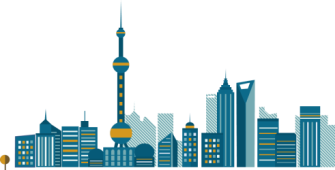 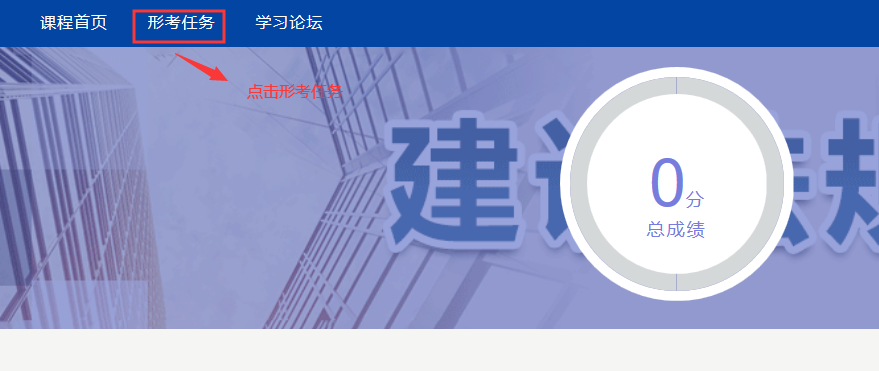 查看课程考核
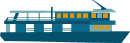 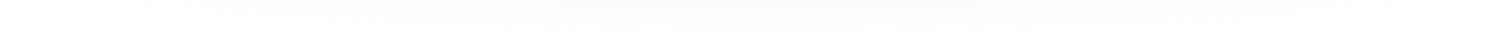 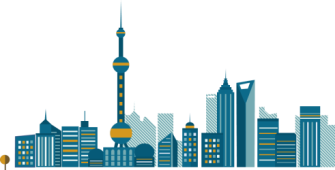 点击完成每一次形考任务
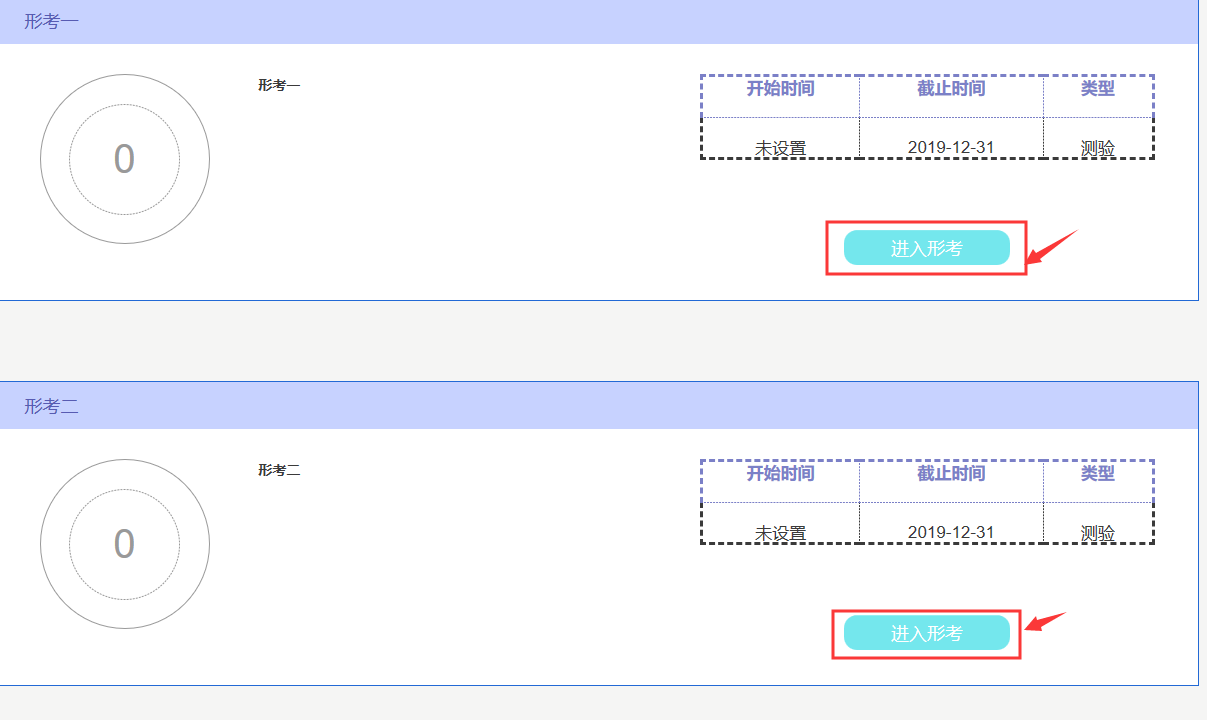 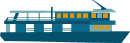 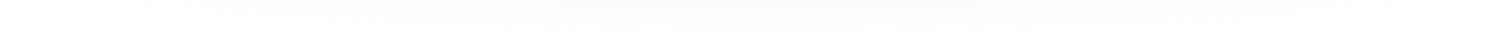 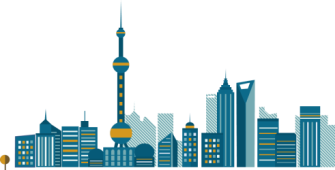 进入课程发帖（要求至少发10条）
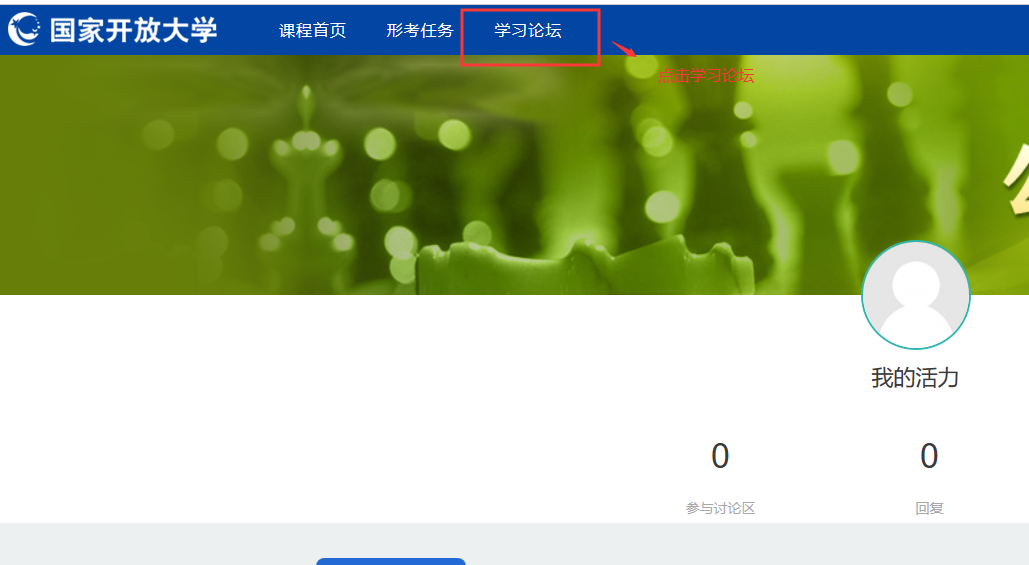 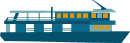 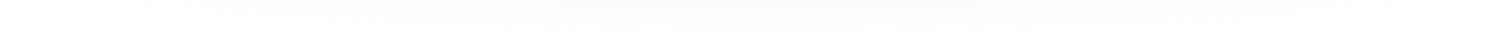 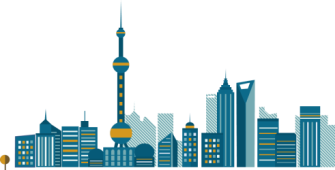 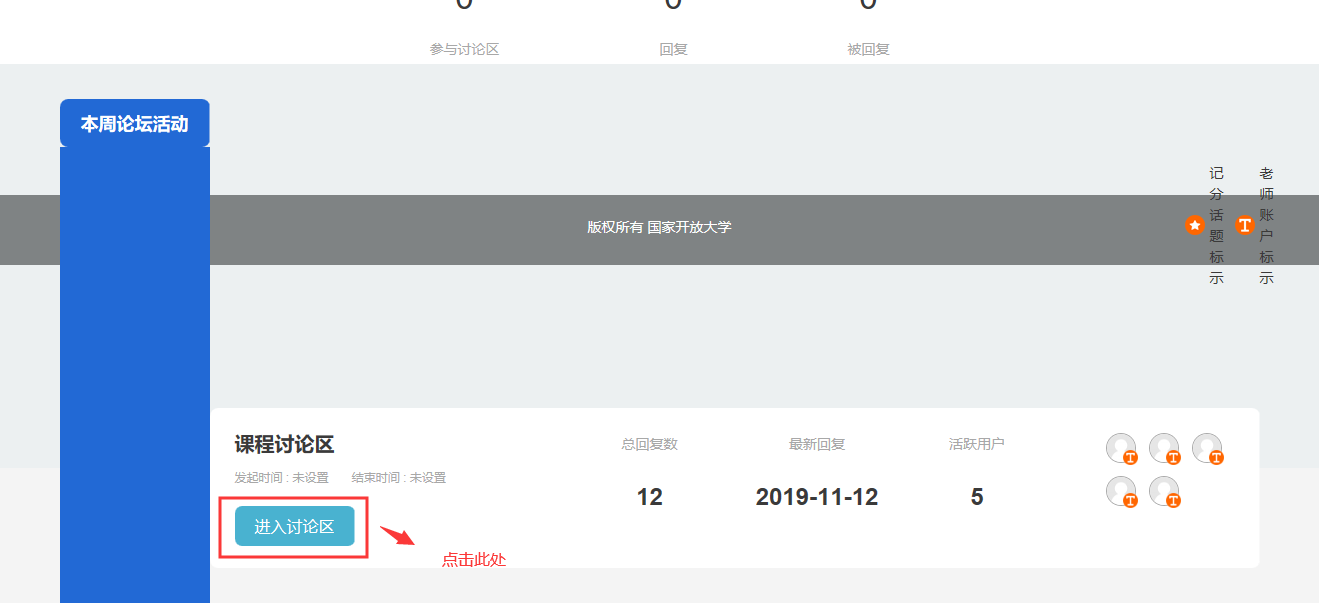 查看课程考核说明
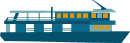 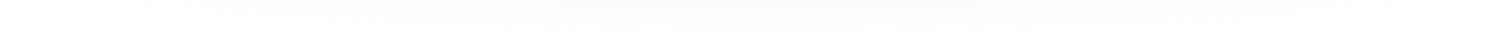 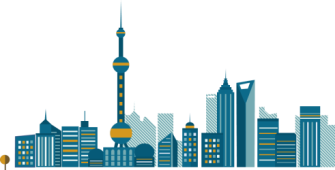 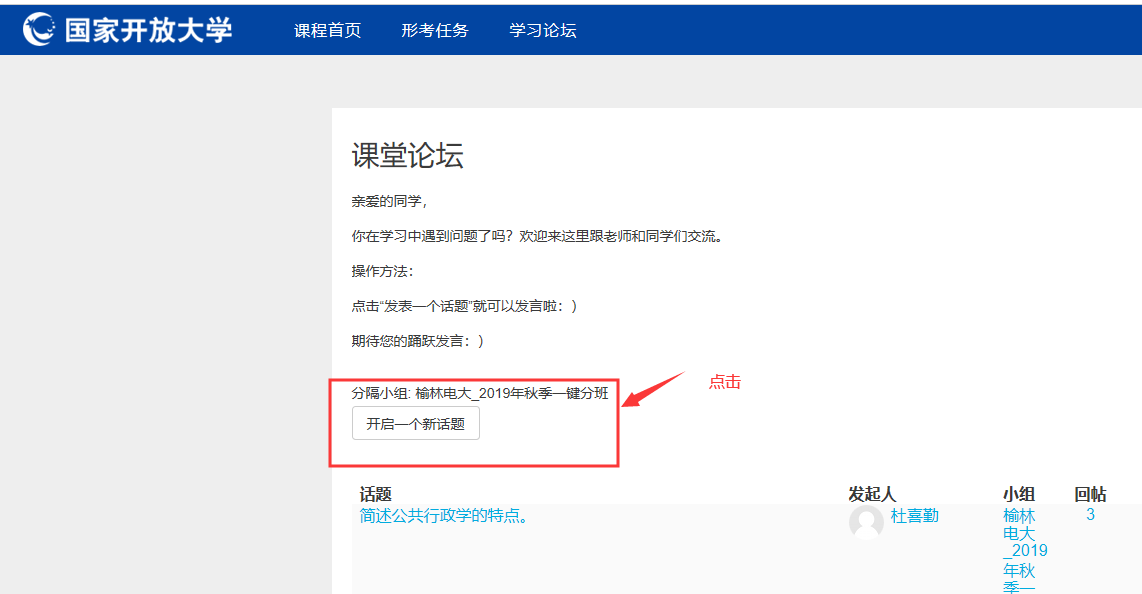 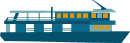 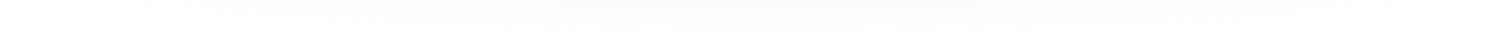 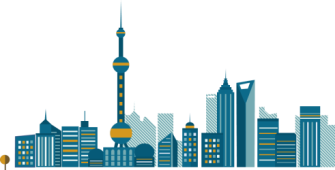 发帖的具体方法
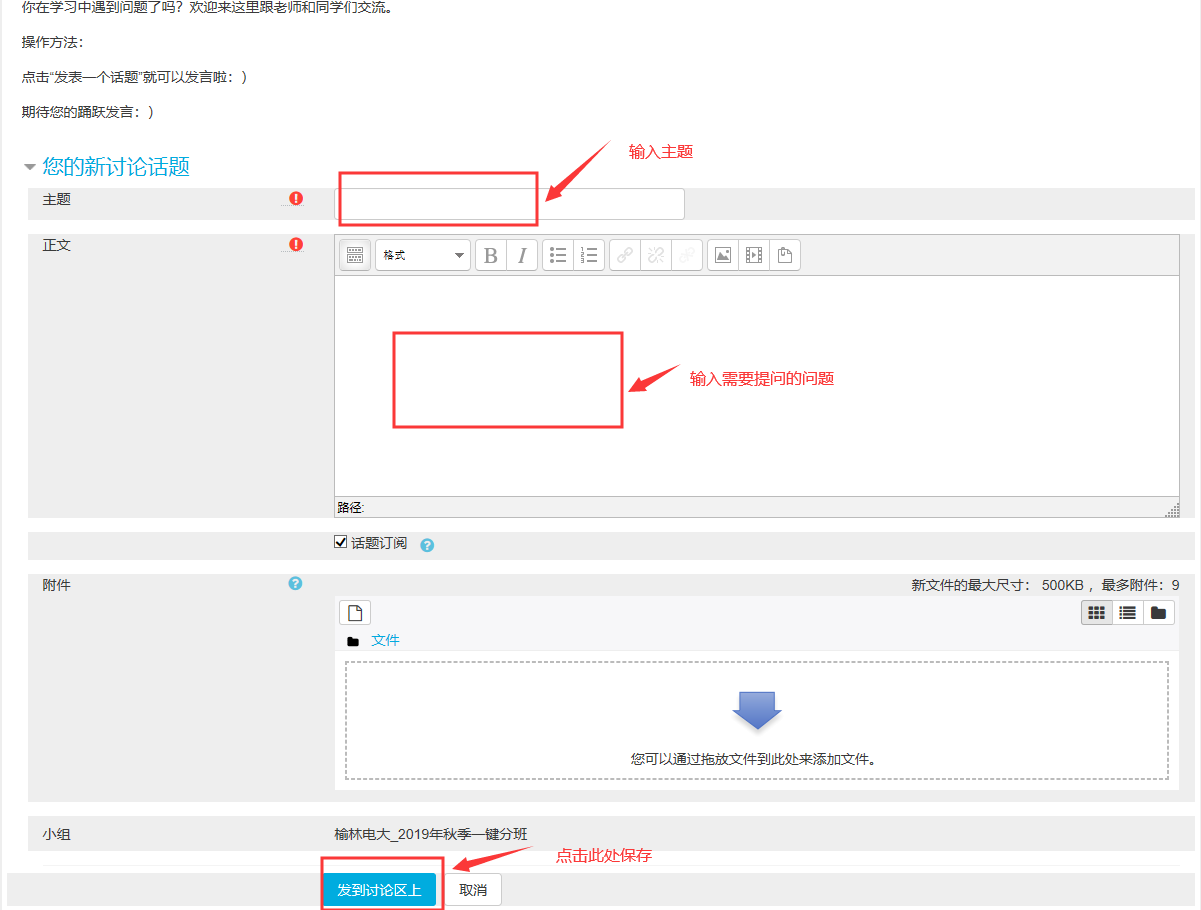 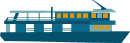 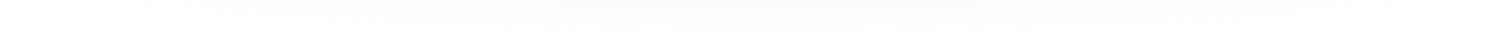 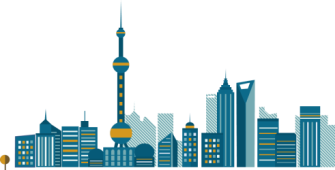 课程学习方法：点击可查看网上相关学习资源、利用教材
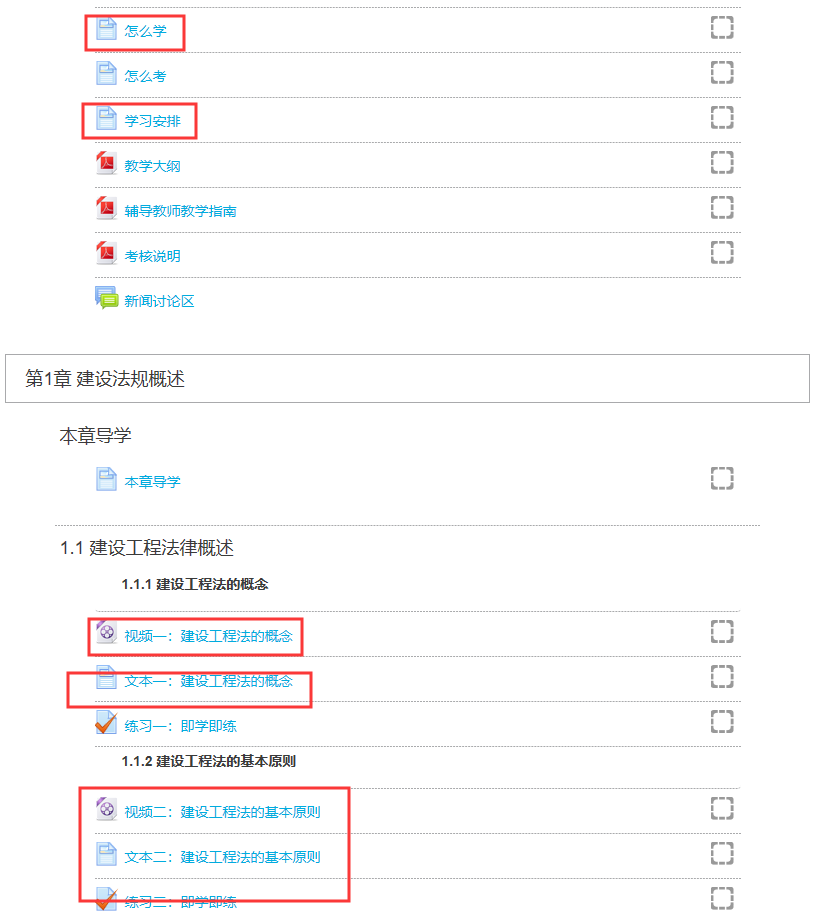 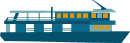 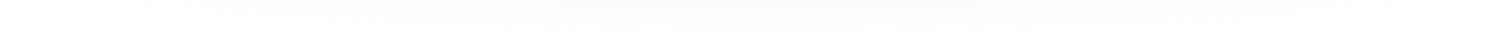 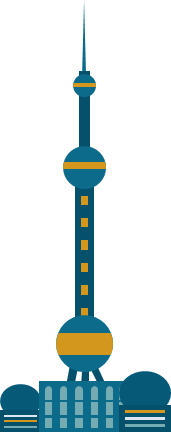 祝大家学习愉快！！！
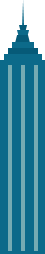 杜喜勤老师   联系方式：18165026801（微信同号）
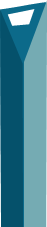 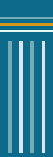 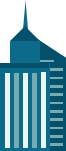 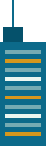 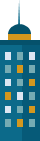 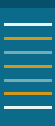 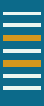 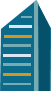 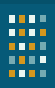 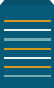 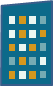 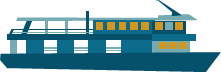 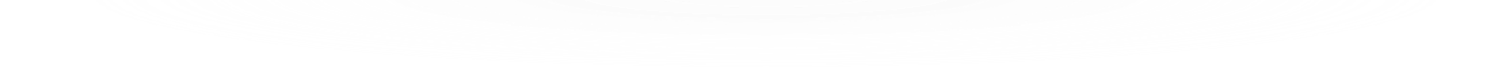